Interprétation en langue des signes Québécoise
Cliquez sur « Langue des signes »
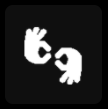 Sous-titres
Cliquez sur « Sous-titres »
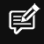 Problèmes techniques
Cliquez sur « Aide »
Envoyez un courriel à: helpdesk@collaboratevideo.net
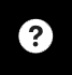 Connexion lente
Essayez d’éteindre la vidéo:
Cliquez sur « Paramètres »
Choisissez « audio uniquement »
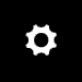